แนวปฏิบัติการดำเนินการโอนในระบบ AX
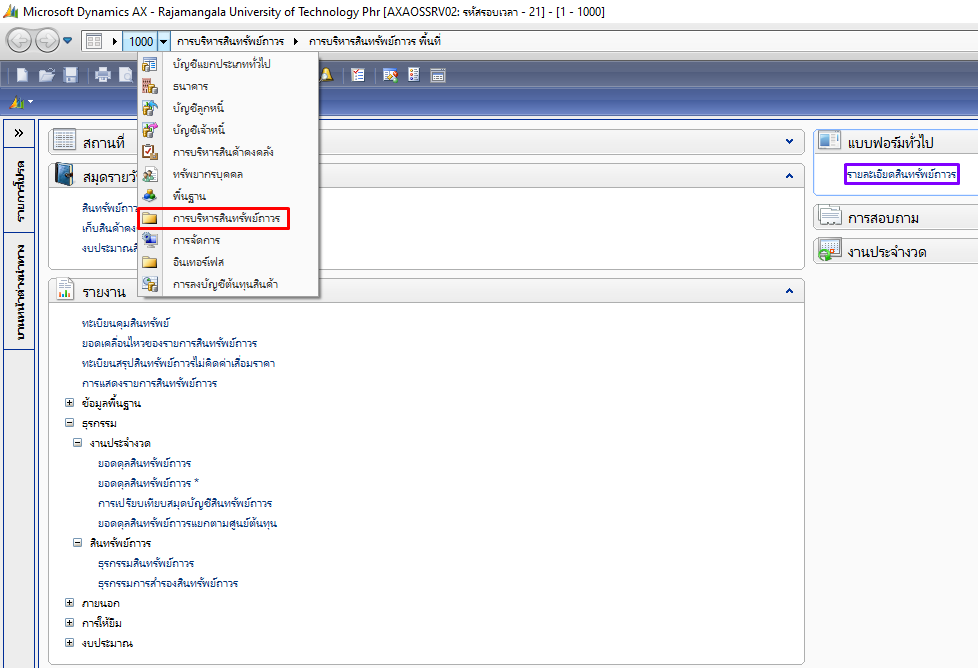 เข้าโปรแกรม Microsoft Dynamic AX เลือกการบริหารสินทรัพย์ถาวร
เข้าไปที่รายละเอียดสินทรัพย์ถาวร
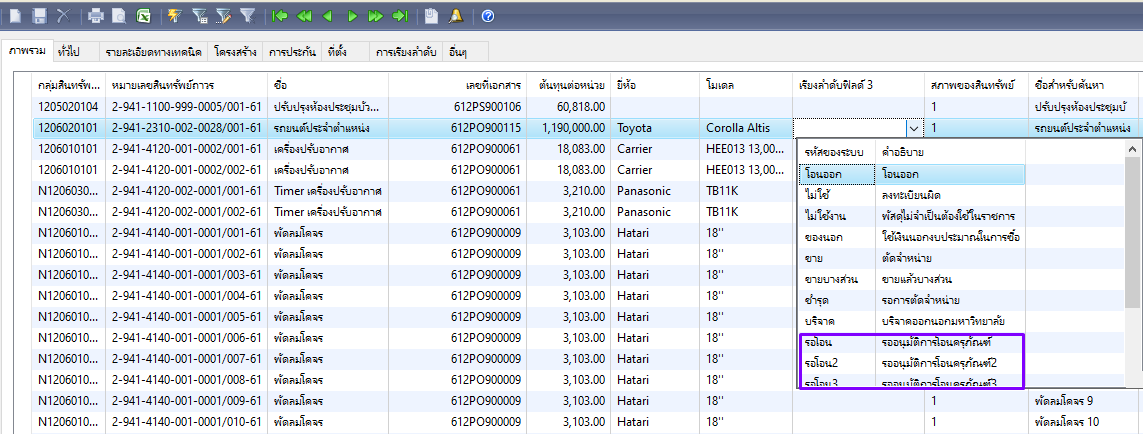 เปลี่ยนสถานะสินทรัพย์ถาวรที่ต้องการจะโอนในเรียงลำดับฟิลด์ 3 เป็น รอโอน
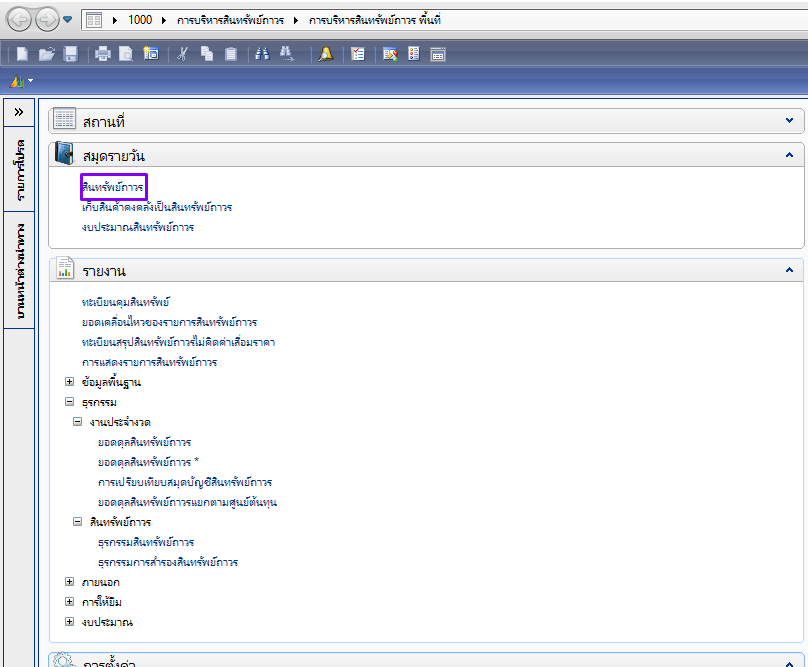 ไปที่สมุดรายวัน สินทรัพย์ถาวร
สร้างสมุดรายวันเพื่อดำเนินการโอนสินทรัพย์ถาวร
เลือกบันทึกรายละเอียด
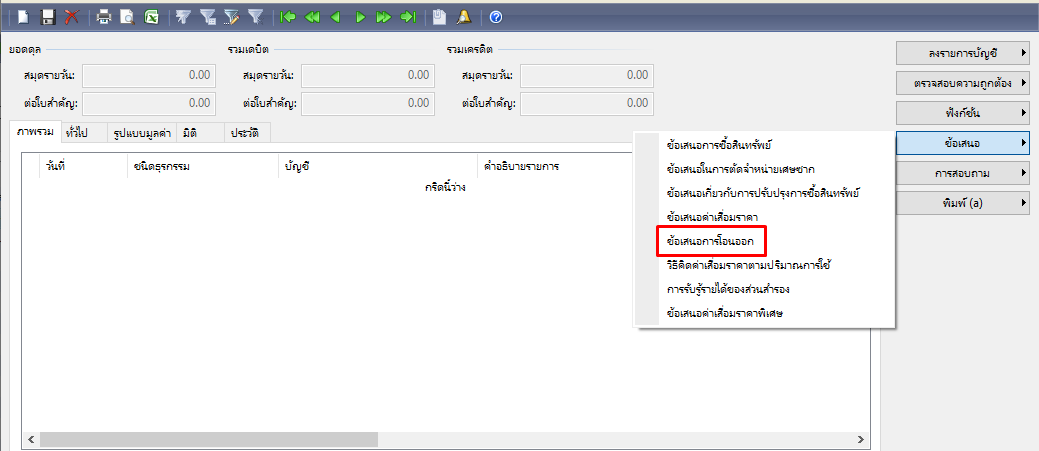 ลบรายการว่างทิ้ง
เลือกข้อเสนอ > ข้อเสนอการโอนออก
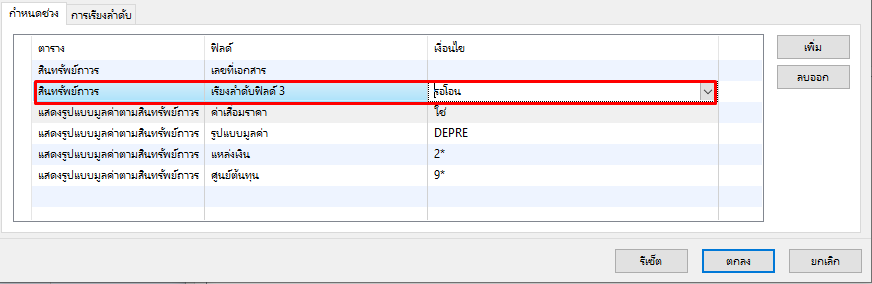 กำหนดช่วงของเรียงลำดับฟิลด์ 3 ให้เป็น รอโอน
กำหนดแหล่งเงินและศูนย์ต้นทุนให้ถูกต้อง
กดตกลง
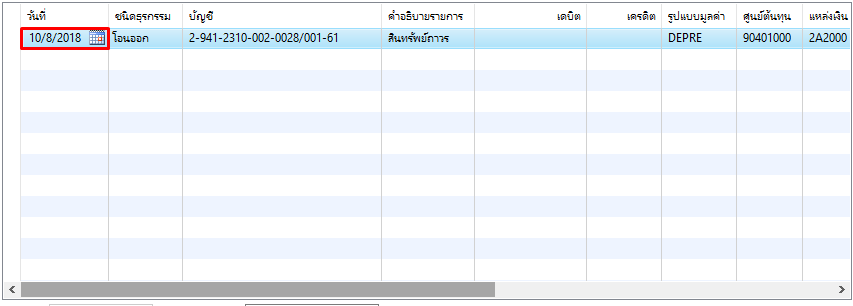 วันที่ที่แสดงในรายการ จะเป็นวันที่เริ่มใช้งานสินทรัพย์ถาวร
ให้แก้วันที่ให้เป็นวันที่โอนออก